ПРАВИЛА БЕЗПЕЧНИХ КАНІКУЛ ВЛІТКУ
Мар’їнська філія ДУ "Донецький ОЦКПХ МОЗ"
Зробіть так, щоб літо пройшло без прикростей і залишило по собі лише приємні спогади.
Що по воді?
Не треба:
Відпочивати на диких пляжах, біля водойм із крутими берегами й замуленим дном
Пірнати в незнайомих місцях
Плавати біля катамаранів, гідроциклів, човнів
Влаштовувати ігри на воді, особливо на глибині
Не плавай наодинці
Не запливай за буї, разраховуй свої сили
Будь уважним під час плавання на надувних матрацах і кругах
Твоя реакція якщо хтось тоне або травмувався
ЗАПАМ’ЯТАЙ ЦІ ЗНАКИ
Клич на допомогу дорослих і телефонуй 101
Надай домедичну допомогу,якщо знаєшь, як це робити
Купатися заборонено
Пірнати заборонено
Щоб не отримати тепловий чи сонячний удар, засмагаємо до 11:00 і після 16:00. На голові завжди має бути головний убір.
Правила особистої безпеки на вулиці
Якщо на вулиці хтось біжить або йде за тобою, а до дому ще далеко, біжи в найближче людяне місце: до магазину, автобусної зупинки.
Якщо незнайомі дорослі намагаються увести тебе силоміць, кричи, клич на допомогу: «Допоможіть! Мене викрадають!»
Не сідай до незнайомців у машину! Не бери від них цукерки! Не вір їхнім обіцянкам!
Не запрошуй додому незнайомих дітей, якщо вдома немає нікого з дорослих. 
Не грай поблизу розвалин будівель. 
Проходь по тротуару тільки праворуч. Якщо тротуару немає, йди по лівому краю дороги, назустріч руху транспорту. 
Не катайся велосипедом, самокатом або на роликах по проїзній частині дороги.
Правила пожежної безпеки
Забороняється:             
1. Гратися з сірниками та запальничками.
2. Вмикати в одну розетку багато електроприладів.
3. Використовувати несправну апаратуру й прилади.
4. Користуватися електрошнурами й дротами з порушеною ізоляцією.
У випадку пожежі: 
Викликати пожежну охорону. Кричати і звати на допомогу дорослих. Якщо приміщення сильно задимлене, рухатися повзком або нахилившись.
Правила поведінки під час спілкування з тваринами.
Махання хвостом – це ще не прояв дружелюбності. 
Не варто дивитися в очі тварині і посміхатися. 
Не можна показувати свій страх і хвилювання. Собака може відчути це і повести себе агресивно. 
Не можна тікати від собаки. Вона почне полювати на вас. 
Не коріть незнайомих тварин і не чіпайте їх під час їжі або сну. Тварини можуть розносити такі хвороби, як сказ, лишай, чума, тиф …
Обережно ! Кліщі!
Існує помилкова думка, що кліщі стрибають на людину з дерев та кущів або дерев. 
Але насправді вони знаходяться у траві, особливо біля лісових стежок, подальші від сонця та ближче до своїх жертв. 
Слід також звернути увагу на те, що домашні тварини після прогулянки можуть принести кліща на собі в будинок.
Кліщ спочатку чіпляється на одяг, потім переміщується до відкритих ділянок тіла і присмоктується.
Вони переносять багато різних інфекцій, але найбільш небезпечніші для людини:
Вірус кліщового енцефаліту (передається практично відразу при прокушуванні шкіри кліщем)
Хвороба Лайма
Не намагайтеся самостійно видалити кліща. Його можна розірвати й частина кліща залишиться у тілі. Навіть вона може привести до захворювання.
Міни і розтяжки: дбаємо про безпеку прогулянок
Розтяжки важко помітити, адже вони натягнуті низько над землею та виглядають як дріт чи шнур. І часто взагалі непомітні.
Не ходити в парках, лісах чи будь-якій іншій місцевості, яка не пройшла перевірку спецслужбами з розмінування.
Побачив незнайомий предмет? Відійди і в руки не бери.
Нерозірвані снаряди? Відійди якнайдалі.
Боєприпаси — не іграшка:
не розпалювати поряд багаття або кидати в нього предмет
не приносити предмет додому
Не брати в руки чужі речі, навіть у багатолюдних місцях.
Вибухівку можуть помістити у звичайні портфелі, сумки, банки, пакунки і потім залишити в багатолюдних місцях.
Правила  щодо запобігання інфікування на вірусні захворювання.
уникати великого скупчення людей та близького контакту з тими, хто має ознаки хвороби;
часто мити руки з милом, дезінфікувати їх; не торкатись обличчя брудними руками та використовувати медичні маски;
постійно провітрювати приміщення та дотримуватися постільного режиму;
не їсти брудних овочів та фруктів, ретельно їх мити;
не вживати самостійно медичних медикаментів чи препаратів;
проводити достатню кількість часу на свіжому повітрі (молодшим школярам варто бути на повітрі не менше ніж 2-2,5 години, старшим – годину-півтори).
НЕХАЙ КАНІКУЛИ БУДУТЬ БЕЗПЕЧНИМИ
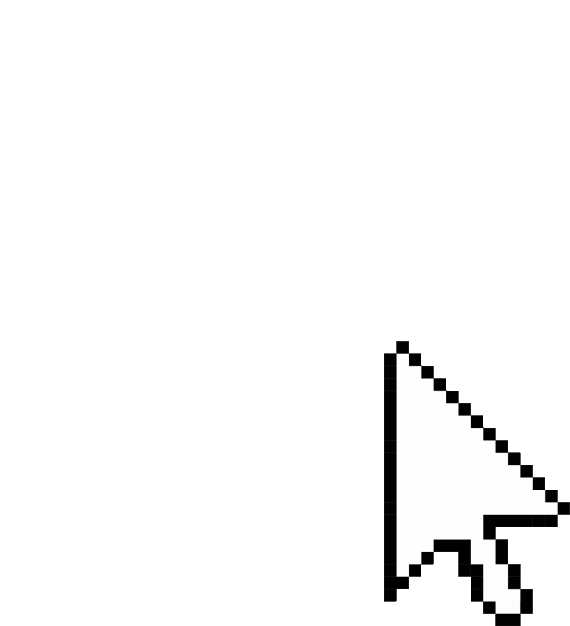 Мар’їнська філія ДУ “Донецький ОЦКПХ МОЗ”